DOA BELAJAR
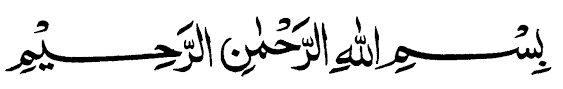 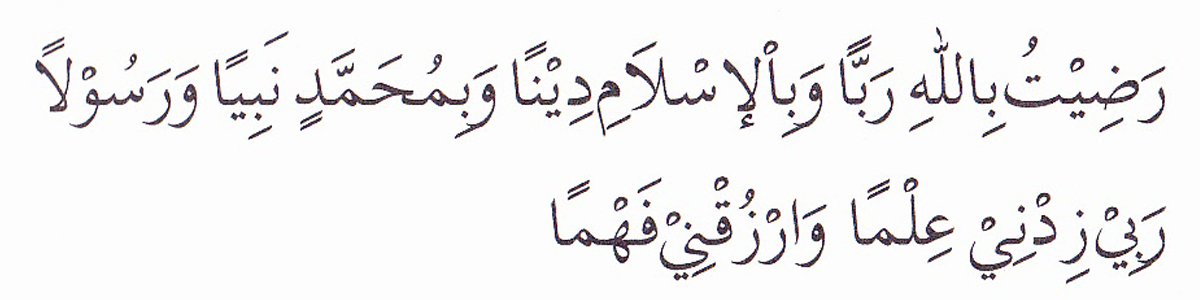 “Aku ridho Allah SWT sebagai Tuhan ku, Islam sebagai agamaku, dan Nabi Muhammad sebagai Nabi dan Rasul, Ya Allah, tambahkanlah kepadaku ilmu dan berikanlah aku kefahaman”
PERTEMUAN 3  
Permasalahan 

Metode Kuantitatif 
untuk Pengambilan Keputusan
2022
TOPIK dan MASALAH PENELITIAN
Definisi Topik Penelitian: kerangka besar dari sebuah masalah yang akan diteliti
Dari topik penelitian ini kemudian dijabarkan permasalahan yang akan diteliti, dan kemudian dikerucutkan dalam sebuah rumusan masalah penelitian
Sebagai catatan : dalam penentuan topik penelitian dan masalah penelitian, peneliti harus sudah mempertimbangkan sejak awal, sehingga proses penelitian bisa selesai sampai akhir (pelaporan)
Masalah Penelitian
Sesuatu yang menarik untuk diteliti / sesuatu yang membutuhkan penjelasan / sesuatu yang menimbulkan keingintauan peneliti
Masalah bisa berasal dari fenomena yang tidak biasa / teori / hipotesis yang perlu dibuktikan
Misal: persepsi, respons, kebutuhan, keinginan, loyalitas, sikap, kepuasan, iklim komunikasi
PERMASALAHAN PENELITIAN
MASALAH PENELITIAN SEBAGAI DASAR MENGAPA PENELITIAN DILAKUKAN
PERMASALAHAN DITUANGKAN DALAM LATAR BELAKANG PENELITIAN
LATAR BELAKANG DIMULAI DARI HAL YANG BERSIFAT UMUM KEMUDIAN MENGERUCUT KE PERMASALAHAN YANG LEBIH SPESIFIK
Pertimbangan dalam menentukan topik, masalah, & judul
Pertimbangan obyektif  pertimbangan berdasarkan kondisi masalah itu sendiri, layak atau tidak layak suatu masalah diteliti yang didasarkan pada kualitas masalah dan dapatnya masalah dikonseptualisasikan
Pertimbangan subyektif  pertimbangan berdasarkan kredibilitas peneliti terhadap apa yang akan ditelitinya
Pertimbangan Obyektif
Nilai penemuan tinggi
Masalah dirasakan oleh kebanyakan orang di suatu masyarakat ttt
Bukan pengulangan peneliti sebelumnya (plagiat)
Memiliki referensi teoritis yang jelas
Pertimbangan Subyektif
Minat peneliti
Sesuai dengan keahlian atau disiplin ilmu peneliti
Kemampuan penguasaan teoritis terkait dengan masalah yang diteliti
Banyaknya penelitian sejenis
Waktu
Biaya pendukung
Situasi dan kondisi politik dan masyarakat
Pemilihan Topik
Pengalaman-pengalaman pribadi
Masalah di Media Massa
Pengetahuan lapangan dan memperbandingkannya dengan teori
Kebutuhan memecahkan masalah
Peluang 
Nilai-nilai pribadi
KONSEP PENELITIAN
Definisi Konsep : generalisasi dari sekelompok fenomena tertentu , sehingga dapat dipakai untuk menggambarkan berbagai fenomena dengan ciri dan kekhasan yang sama.
	Misal : bunuh diri, mencuri, pergaulan bebas disebut sebagai perilaku menyimpang
	Dalam hal ini satu konsep harus mempunyai atribut yang jelas dan sama. Misal : konsep mana yang disebut berita, hiburan, dll 
Karena perbedaan skala abstraksinya maka konsep memiliki tingkat generalisasi yang berbeda.
     Misal : konsep tingkat intensitas menonton TV akan lebih mudah diukur, dibandingkan konsep tingkat kepuasan menonton TV
Identifikasi Masalah
Mengidentifikasi masalah adalah mencari masalah yang paling relevan dan menarik untuk diteliti,
Masalah dapat dicari melalui pancaindera yaitu pengamatan, pendengaran, penglihatan, perasaan dan penciuman.
Permasalahan ada jika ada gap antara das sollen dan das sein
PENTINGNYA MASALAH
PENELITIAN DAPAT DILIHAT SEBAGAI PROSES YANG MENCAKUP DUA TAHAP : PENEMUAN MASALAH DAN PEMECAHAN MASALAH
PENEMUAN MASALAH MELIPUTI : IDENTIFIKASI BIDANG MASALAH, PEMILIHAN POKOK MASALAH (TOPIK), DAN PERUMUSAN MASALAH
PENEMUAN MASALAH MERUPAKAN TAHAP PENELITIAN YANG PALING SULIT DAN KRUSIAL KARENA MASALAH PENELITIAN MEMPENGARUHI STRATEGI YANG DITERAPKAN DALAM PEMECAHAN PENELITIAN
FORMULASI MASALAH PENELITIAN DENGAN BAIK MERUPAKAN SETENGAH DARI TAHAP PEMECAHAN MASALAH
SEMAKIN SPESIFIK PERUMUSAN MASALAH PENELITIAN SEMAKIN MUDAH UNTUK DILAKUKAN PENGUJIAN SECARA EMPIRIS
TIPE MASALAH
MASALAH-MASALAH YANG ADA SAAT INI DISUATU LINGKUNGAN ORGANISASI YANG MEMERLUKAN SOLUSI
AREA-AREA TERTENTU DALAM SUATU ORGANISASI YANG MEMERLUKAN SOLUSI
PERSOALAN-PERSOALAN TERORITIS YANG MEMERLUKAN PENELITIAN UNTUK MENJELASKAN (ATAU MEMPREDIKSI) FENOMENA
PERTANYAAN PENELITIAN YANG MEMERLUKAN JAWABAN EMPIRIS
KRITERIA MASALAH
BIDANG MASALAH DAN TOPIK YANG MENARIK
MEMPUNYAI SIGNIFIKANSI SECARA TEORITIS ATAU PRAKTIS
DAPAT DIUJI MELALUI PENGUMPULAN DAN ANALISIS DATA
SESUAI DENGAN WAKTU DAN BIAYA YANG TERSEDIA
Pertimbangan para calon peneliti dalam mengangkat permasalahan penelitian
Apakah masalah itu sesuatu yang baru, menarik serta menimbulkan rasa ingin tahu pada calon peneliti ?
Apakah masalah itu sesuai dengan jurusan, kemampuan, dan latar belakang pendidikanya?
Apakah dengan metode tertentu dapat dikumpulkan data yang diperlukan?
Apakah calon peneliti dapat menanggung segala pembiayaannya?
Apakah penelitian itu mengandung bahaya, ancaman, atau resiko lainya?
Apakah calon peneliti dapat menyelesaikannya dalam waktu yang telah tersedia?
Jenis-Jenis Masalah Dalam Penelitian
1. Permasalahan Deskriptif
Permasalahan deskriptif merupakan permasalahan dengan variabel mandiri baik hanya pada satu variabel atau lebih (variabel yang berdiri sendiri). 
2. Permasalahan Komparatif
Permasalahan ini merupakan rumusan masalah penelitian yang membandingkan keberadaan satu variabel atau lebih pada dua atau lebih sampel yang berbeda pada waktu yang berbeda. 
3. Permasalahan Asosiatif
Merupakan rumusan masalah penelitian yang bersifat menanyakan hubungan antara dua variabel atau lebih. Terdapat tiga bentuk hubungan, yaitu : Hubungan Simentris, Klausal dan Hubungan interaktif/ resiprocal/ timbal balik
a) Hubungan simetris
adalah suatu hubungan antara dua variabel atau lebih yang kebetulan munculnya Bersama
b) Hubungan kausal
Hubungan kausal adalah hubungan yang bersifat sebab akibat. Jadi disini ada variabel independen (variabel yang mempengaruhi) dan dependen (dipengaruhi), 
c) Hubungan interaktif/ resiprocal/ timbal balik
Hubungan interaktif adalah hubungan yang saling mempengaruh
SUMBER PERMASALAHAN DALAM PENELITIAN SECARA UMUM:
Bersumber dari kehidupan sehari-hari. 
Adanya penyimpangan antara pengalaman dan kenyataan
Terdapat penyimpangan antar rencana dan kenyataan
Terdapat pengaduan
Adanya persaingan
Bersumber pada buku atau penelitian sebelumnya
Untuk penyempurnaan
Untuk verifikasi
Untuk pengembangan
Secara khusus, untuk memperoleh masalah dalam penelitian, dapat dilaksanakan melalui penelusuran beberapa sumber, antara lain:
Pengalaman dan pengetahuan
Kepustakaan yang berhubungan dengan bidang studi kita
Mata kuliah-mata kuliah yang pernah diprogramkan
Jurnal, buku-buku, majalah-majalah, dan abstrak-abstrak.
Skripsi, tesis, disertasi
Profesor-profesor, teman
Permasalahan yang baik:
1.   Bermanfaat

      2.   Dapat dilaksanakan
    a. Kemampuan teori dari peneliti
    b. Ketersediaan waktu 
    c. ketersediaan tenaga 
    d. Tersediaan dana
3.   Adanya Faktor Pendukung
     a. Tersedianya Data
     b. Tersedianya ijin dari pihak berwenang
Permasalahan secara umum
Pembatasan
Inti Masalah
PEMBATASAN MASALAH:
Agar penelitian dapat mengarah ke inti masalah yang sesungguhnya maka diperlukan pembatasan, sehingga penelitian yang dihasilkan menjadi lebih fokus dan tajam
Memilih Masalah/ Pembatasan
Beberapa hal yang perlu diperhatikan dalam memilih masalah:
Masalah tersebut layak atau tidaknya untuk diteliti, tergantung pada:
Ada/ tidaknya sumbangan terhadap teori dan ada tidaknya teori yang relevan dengan itu.
Ada/tidaknya kegunaan untuk pemecahan masalah praktis.
Managebility, yaitu cukup dana, waktu, cukup alat, cukup bekal kemampuan teoretis dan cukup penguasaan metode yang diperlukan.
Beberapa hal yang harus diperhatikan dalam merumuskan masalah
Masalah harus dirumuskan dengan jelas dan tidak menimbulkan penafsiran yang berbeda 
Rumusan masalah hendaknya dapat mengungkapkan hubungan antara dua variabel atau lebih. 
Rumusan masalah hendaknya dinyatakan dalam kalimat tanya
Beberapa kesalahan yang terjadi dalam memilih permasalahan penelitian:
Permasalahan penelitian tidak diambil dari akar masalah yang sesungguhnya 
Permasalahan yang akan dipecahkan tidak sesuai dengan kemampuan peneliti baik dalam penguasaan teori, waktu, tenaga dan dana.
Permasalahan yang akan dipecahkan tidak sesuai dengan faktor-faktor pendukung yang ada.
HUBUNGAN ANTARA KETEPATAN MASALAH DAN PEMECAHANNYA
Jenis/ Bentuk Rumusan Masalah Penelitian
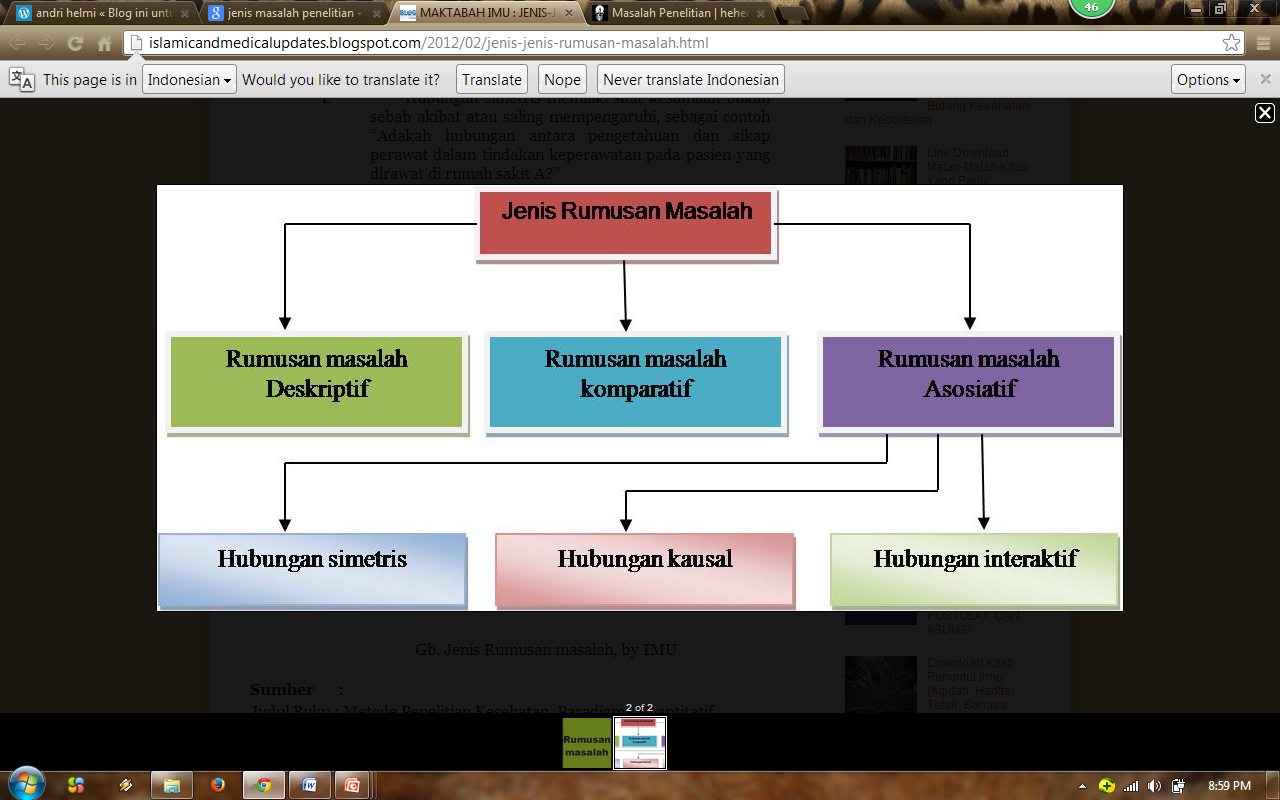 1. Rumusan Masalah Deskriptif
Merupakan rumusan masalah yang berkenaan dengan pertanyaan terhadap keberadaan variabel mandiri, baik hanya pada satu variabel atau lebih.
Contoh: 
Seberapa tinggi produktivitas kerja karyawan di PT A?
Seberapa baik interaksi kerja karyawan di Industri A?
Seberapa tinggi jumlah barang yang terjual dan keuntungan petani?
2. Rumusan Masalah Komparatif
Merupakan suatu pertanyaan penelitian yang bersifat membandingkan keberadaan satu variabel atau lebih pada dua atau lebih sampel yang berbeda.
Contoh;
Adakah perbedaan produktivitas kerja di Dinas Perhubungan Kota Banjar dan Kab Ciamis?
Adakah kesamaan cara promosi antara perusahaan A dan B?
Adakah perbedaan kualitas manajemen antara Bank Swasta dan Bank Pemerintah?
3. Rumusan Masalah Asosiatif
Merupakan pertanyaan penelitian yang bersifat menanyakan hubungan antara dua varaibel atau lebih.
1,Hubungan Simetris
Contoh: adakah hunbungan antara banyaknya semut di pohon dengan tingkat manisnya buah?
adakah hubungan antara sering datang ke Gunung Kawi dengan Prestasi bisnis?
adakah hubungan antara banyaknya radio di pedesaan dengan sepatu yang dibeli?
2. Hubungan Kausal
	Contoh: Adakah pengaruh sistem penggajian terhadap prestasi kerja?
Seberapa besar pengaruh tata ruang toko terhadap jumlah pengunjung?
3. Hubungan Interaktif/ resiprocal/ timbal balik
Contoh; hubungan antara motivasi dan prestasi, hubungan antara kecerdasan dan kekayaan, hubungan antara iklan dengan nilai penjualan.
RUMUSAN MASALAH YANG BAIK
Masalah harus feasible
	Masalah harus dapat dicarikan jawabannya melalui sumber yang jelas, tidak banyak menghabiskan dana, tenaga, dan waktu.
Masalah harus jelas
	Semua orang memberikan persepsi yang sama terhadap masalah tersebut.
Masalah harus signifikan
	Jawaban atas masalah itu harus memberikan kontribusi terhadap pengembangan ilmu dan pemecahan masalah kehidupan manusia.
Masalah bersifat etis
	tidak berkenaan dengan hal-hal yang bersifat etika, moral, nilai-nilai keyakinan dan agama.
Pengambilan Keputusan dengan metode kuantitatif
Umumnya pendekatan kuantitatif dalam pengambilan keputusan yang menggunakan model-model matematika. Matematika sudah ditemukan oleh manusia ribuan tahun yang lalu dan telah bayak digunakan dalam banyak aplikasi. Salah satu aplikasi matematika adalah untuk pengambilan keputusan
Langkah-langkah dalam pengambil keputusan
1. Pemahaman dan Perumusan Masalah2. Pengumpulan dan Analisa Data yang Relevan.
3. Pengembangan Alternatif
4. Menilai efektivitas dari alternatif 
5. Pemilihan Alternatif Terbaik
6. Implementasi Keputusan dan evaluasi